Lab Seminar
Intelligent Information Processing Lab
2022.09.01.
Myeonghoe Lee
PAPER
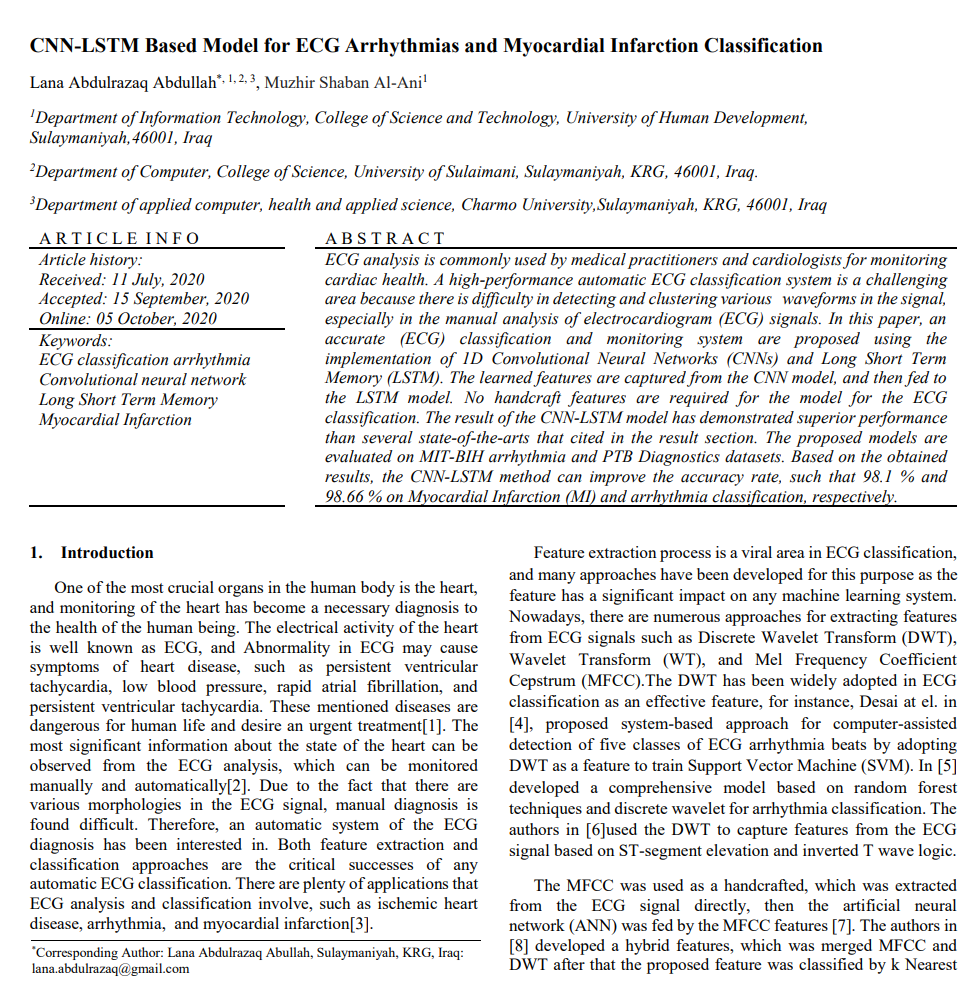 Title :CNN-LSTM Based Model for ECG Arrhythmias and Myocardial Infarction Classification

Authors  :Lana Abdulrazaq Abdullah, Muzhir Shaban Al-Ani1

Year : 2020

Citations : 5 (Google Scholar)

Jounal : ASTES
2
ABSTRACT
· 1D CNN 및 LSTM의 구현을 사용하여 정확한 분류 및 모니터링 시스템 제안

· CNN-LSTM 모델의 결과는 여러 최신기술보다 우수한 성능 입증

· 심근경색(MI) 및 부정맥 분류 정확도 향상
3
Introduction
· ECG 신호는 다양한 형태가 있기 때문에 수동 진단이 어려움.

· DWT, WT, MFCC 등 ECG신호에서 특징을 추출하는 다양한 접근 방식 존재

· CNN과 LSTM으로 구성된 하이브리드 모델을 제안함.



DWT(Discrete Wavelet Transform)
WT(Wavelet Transform)MFCC(Mel Frequency Coefficient Cepstrum)
4
Background
1D CNN
Segmentation
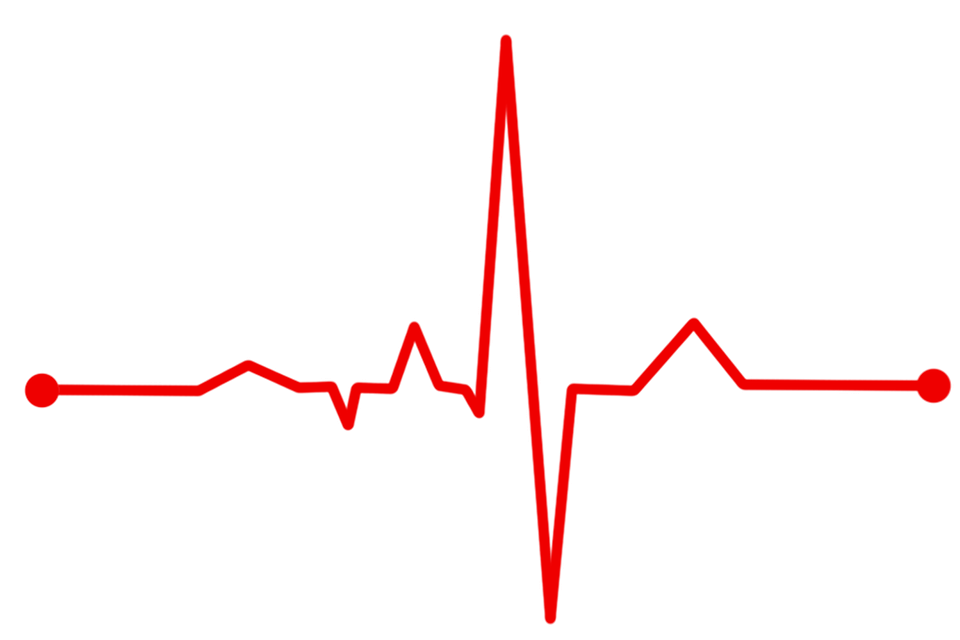 1D CNN
output
Convolution 3
Convolution 1
Fully 
connetion
Fully 
connetion
Convolution 2
ECG Signal
Convolution 4
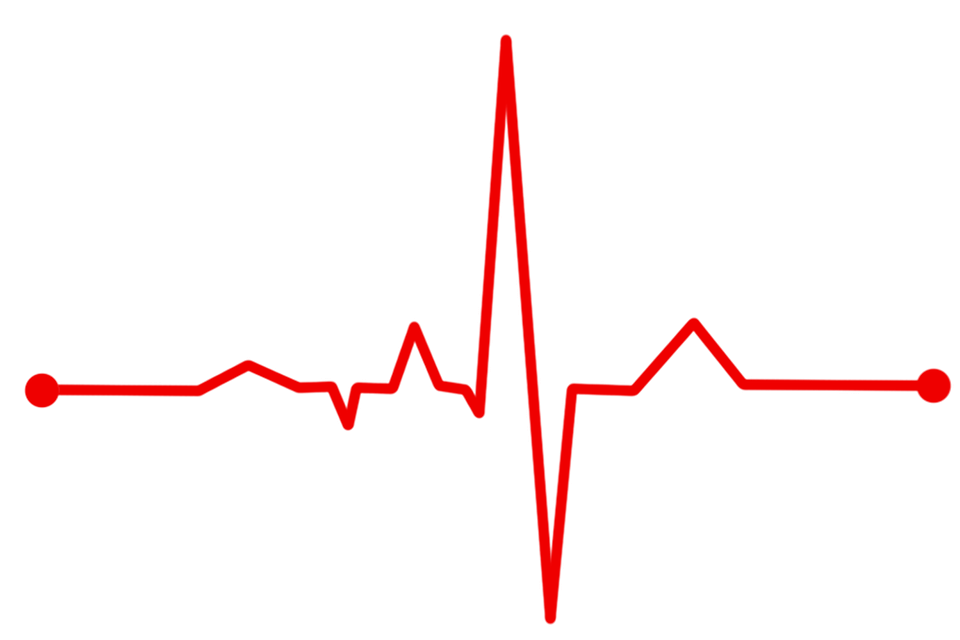 Healthy
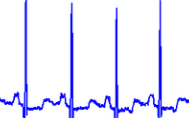 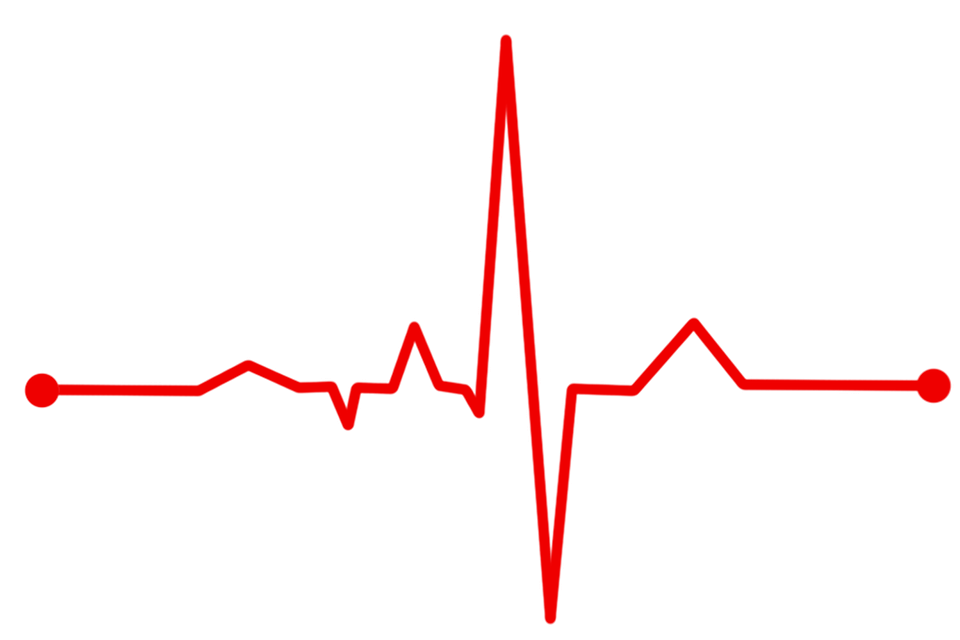 Abnormal
CNN-LSTM
output
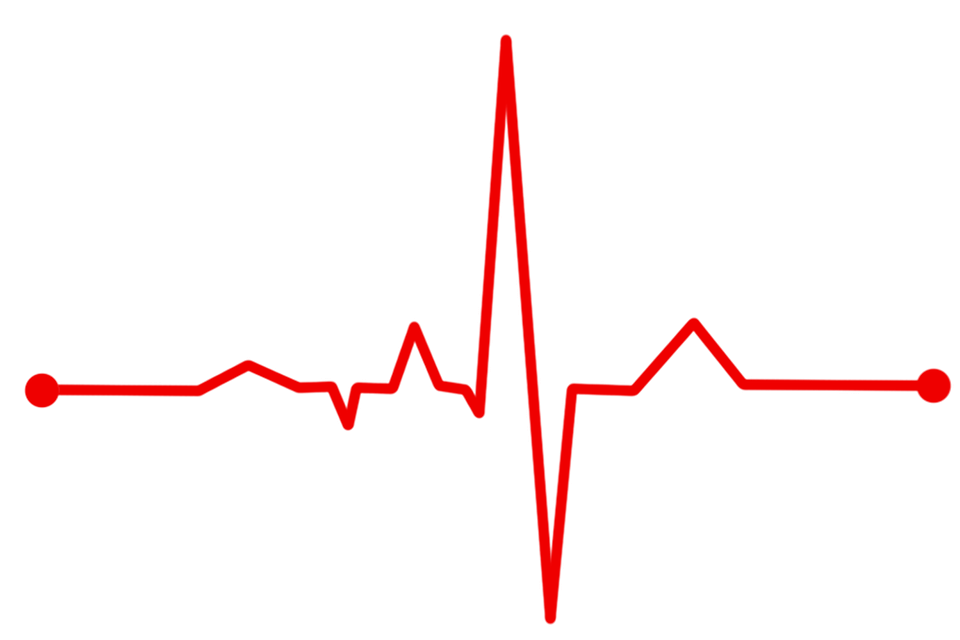 Healthy
Abnormal
LSTM
proposed CNN_LSTM scheme
Methodology
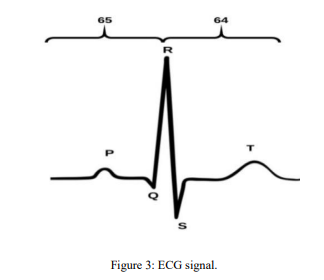 R position 기준으로 레이블 지정.

130개의 샘플 포인트(R positon before : 65 / after : 64)
6
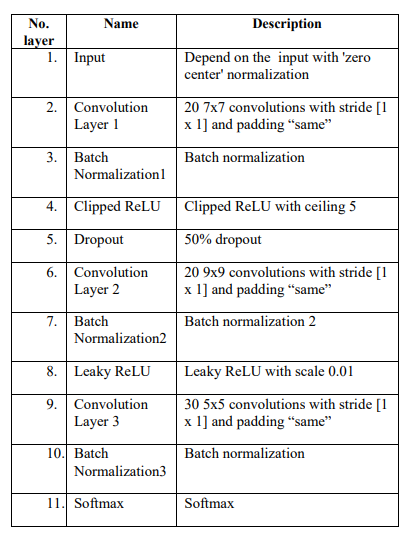 Methodology
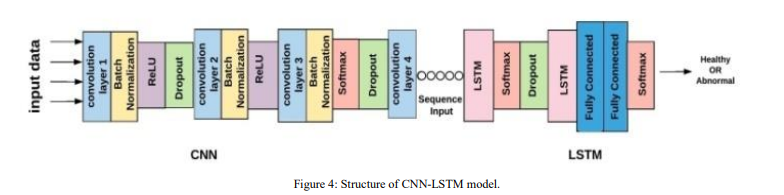 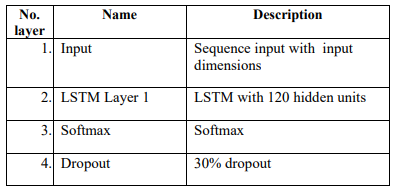 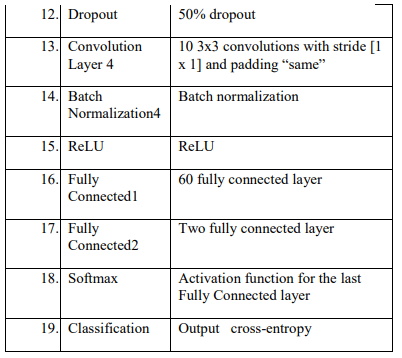 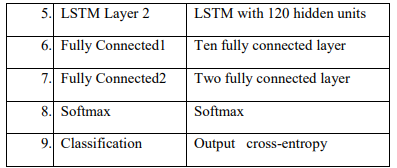 7
Result and discussion
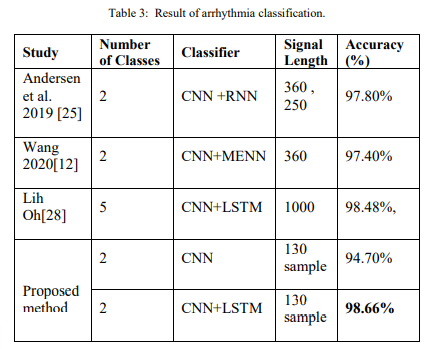 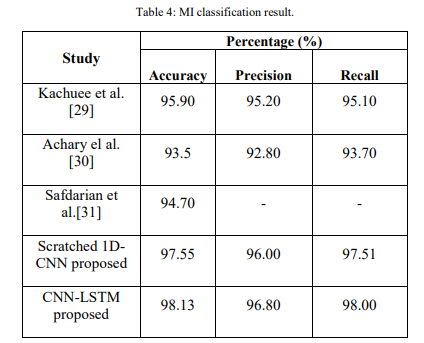 8
Conclusion
ECG 신호를 감지하는 모델은 질병의 초기 단계에서 환자에게 올바른 치료 제공

1D CNN과 LSTM모델을 결합한 효과적인 arrhythmia, MI(Myocardial infarction) 분류 방법 제시
9